Nezavrhujme psychoterapii při léčbě psychóz!
Petr Salamon
 
Konference Na vlastní kůži 
19.4. 2016, Praha
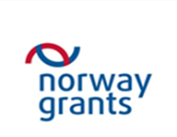 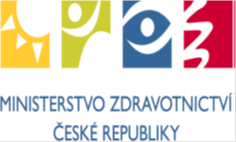 Nezavrhujme psychoterapii
Nedocenění psychoterapie dnes (vyhrává medikace) 
Důvody proč hájím psychoterapii
Moje dobré zkušenosti s psychoterapií 
Jak to může prakticky fungovat i bez hospitalizace?
Co mne inspiruje? 
Proč je to tak těžké prosadit, vrátit se k psychoterapii ? 
V Česku to mohou být CDZ ?